Филиал ПАО «Россети Центр и Приволжье» – «Нижновэнерго» стабильная, динамично развивающаяся энергетическая компания, заинтересованная в высококвалифицированных специалистах, готовых к постоянному профессиональному развитию. В связи с изменением организационной структуры филиала и большими объёмами работ мы ищем в свою команду молодых и энергичных сотрудников – будущих энергетиков!Обращайтесь: Silko.IG@nn.mrsk-cp.ru, 8-910-131-34-82
ИЮЛЬ 2023
Вакансии. Арзамасское направление электрических сетей
Вакансии. Дзержинское направление электрических сетей
Вакансии. Дзержинское направление электрических сетей
Вакансии. Кстовское направление электрических сетей
Вакансии. Кстовское направление электрических сетей
Вакансии. Нижегородское (Центральное) направление электрических сетей
Вакансии. Нижегородское (Центральное) направление электрических сетей
Вакансии. Уренский район электрических сетей
Вакансии. Богородский район электрических сетей
Вакансии. Большемурашкинский район электрических сетей
Вакансии. Борский район электрических сетей
Вакансии. Вачский район электрических сетей
Вакансии. Выксунский район электрических сетей
Вакансии. Лысковский район электрических сетей
Вакансии. Перевозский район электрических сетей
Вакансии. Чкаловский район электрических сетей
Вакансии. Шахунский район электрических сетей
Вакансии. Починковский район электрических сетей
Вакансии. Семеновский район электрических сетей
Вакансии. Сергачский район электрических сетей
Вакансии. Шатковский район электрических сетей
Вакансии. Южное направление электрических сетей
Вакансии. Балахнинское направление электрических сетей
Вакансии. Аппарат управления (Нижний Новгород)
Вакансии. Аппарат управления (Нижний Новгород)
Социальная поддержка работников Нижновэнерго
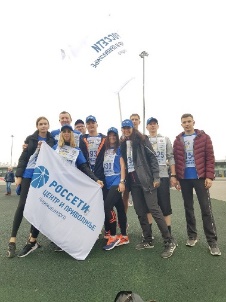 - Официальное оформление по ТК;
- Стабильный уровень дохода от 30 тыс.руб. (+30% премии ежемесячно);
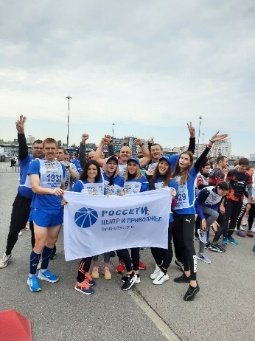 - Индексация заработной платы;
- Предоставляется добровольное медицинское страхование и страхование работников от несчастных случаев;
- Проводятся физкультурно-оздоровительные мероприятия;
- Выплаты единовременной материальной помощи:
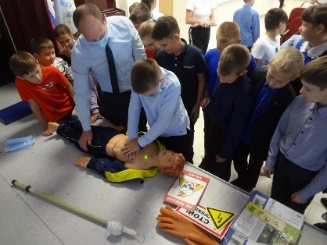 1) при уходе работника в ежегодный оплачиваемый  отпуск;
2) при регистрации брака (впервые);
3) при рождении (усыновлении) ребенка.
Филиал стремится создавать внутрикорпоративные условия, в которых люди захотят работать, строить карьеру, быть полезными компании и рекомендовать его друзьям как надёжного работодателя
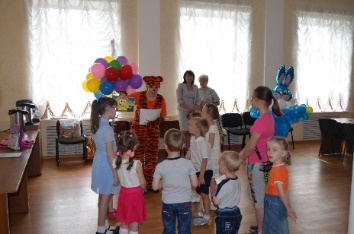 - Организуется поддержка семей с детьми;
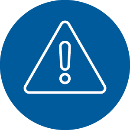 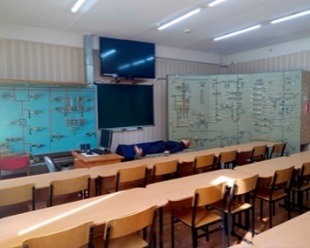 - Работает Совет молодых специалистов;
- Ведется непрерывное обучение в корпоративной сети учебных центров
и профильных образовательных организациях страны;
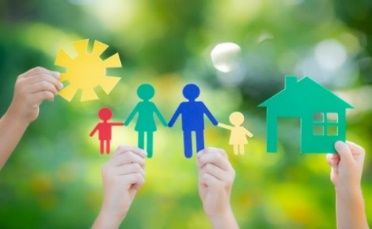 - Формируется Кадровый резерв филиала;
- Корпоративная поддержка в улучшении жилищных условий работников;
- 50 000 рублей получают молодые сотрудники, впервые трудоустраивающиеся после учебных заведений по профильным специальностям;
- Дополнительный оплачиваемый отпуск получают работники с тремя и более детьми. 
  Дополнительные дни отпуска начисляются по количеству детей